Figure 1 Flow of patients throughout the trial. EG2d = experimental group 2 days per week; EG3d = experimental group 3 ...
Pain Med, Volume 14, Issue 1, January 2013, Pages 145–158, https://doi.org/10.1111/pme.12002
The content of this slide may be subject to copyright: please see the slide notes for details.
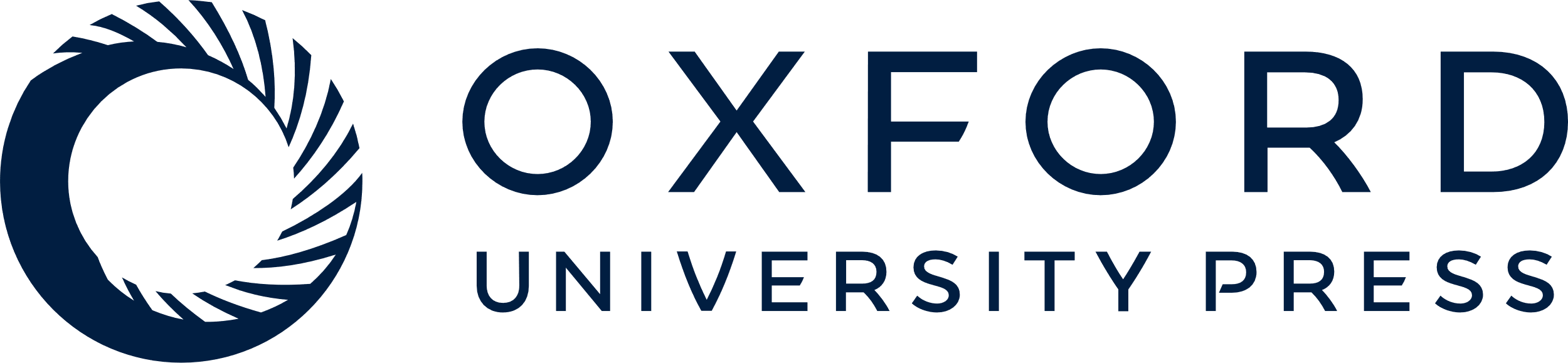 [Speaker Notes: Figure 1 Flow of patients throughout the trial. EG2d = experimental group 2 days per week; EG3d = experimental group 3 days per week.


Unless provided in the caption above, the following copyright applies to the content of this slide: © 2013 American Academy of Pain Medicine]